МБОУ «Уярская средняя общеобразовательная школа №40»
Становление коллективного образа жизни детско-взрослых сообществ, на примере программы 
«Орлята России».
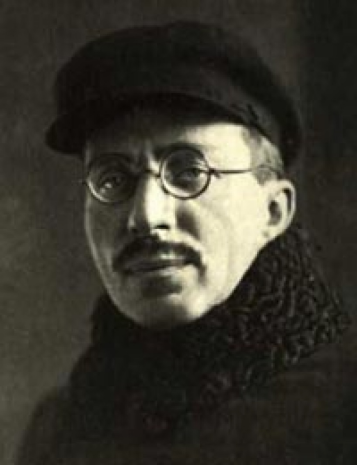 «Коллектив – это социальная общность людей, объединенных на основе общественно значимых целей, общих ценностных ориентаций, совместной деятельности и общения».Антон Семёнович Макаренко
Сущность методики воспитания:   
                     идея воспитания через коллектив.

Главная цель: формирование личностных    качеств, развитие товарищеской взаимопомощи подростков.
Этапы коллективообразования:
Этап становления коллектива

Этап самоуправления коллектива и стабилизации структуры коллектива

Расцвет коллектива
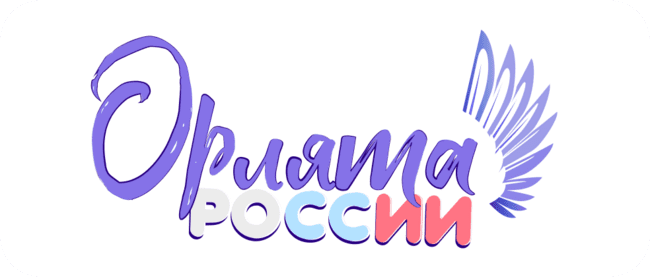 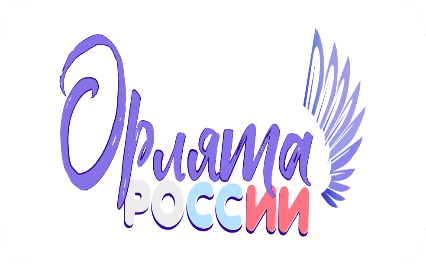 Всероссийская программа социальной активности учащихся начальных классов «Орлята России» была создана по поручению министра просвещения РФ Сергея Кравцова в 2021 году и разработана «Орлёнком» и Российским движением школьников.
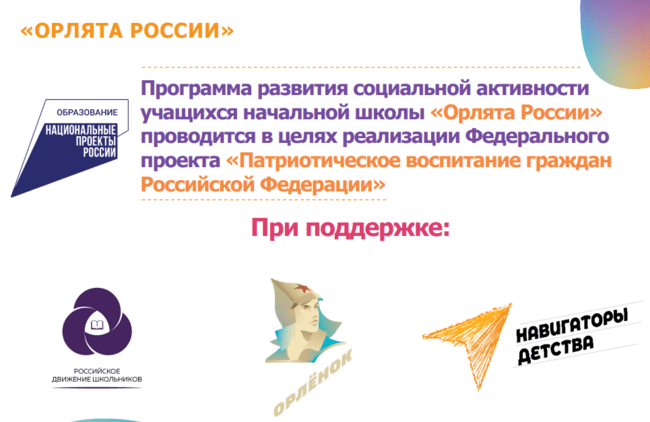 Программа внеурочной деятельности «Орлята России» включает поэтапное прохождение 
7-ми треков. 
В слово «трек» заложены направления развития ребёнка, через которые формируются различные ценности.
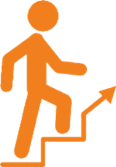 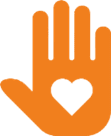 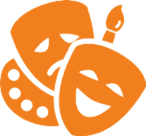 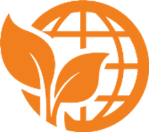 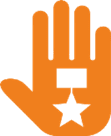 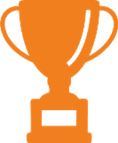 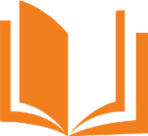 Трек «Орлёнок – Лидер»
В процессе реализации трека дети приобретают опыт совместной деятельности (уровень сплочённости классного коллектива, микрогрупп для приобретения и осуществления опыта совместной деятельности и чередования творческих поручений). 

Данный трек работает с такими ценностями, как личность, дружба и команда!
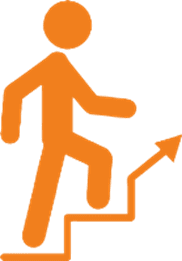 Трек «Орлёнок – Лидер»
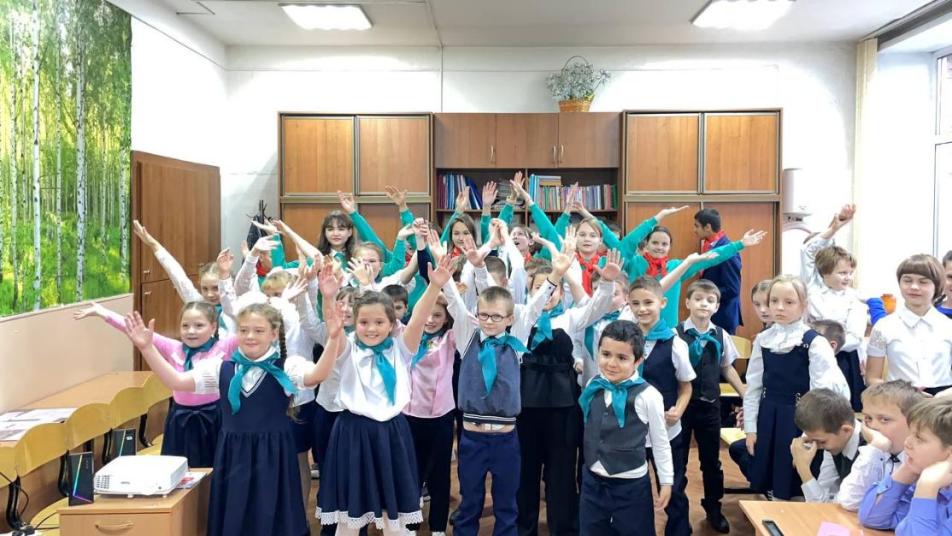 Трек «Орлёнок – Эрудит»
В процессе реализации трека дети приобретают опыт совместной деятельности,формиирование социально-значимых качеств (уровень сплочённости классного коллектива, микрогрупп для приобретения и осуществления опыта совместной деятельности и чередования творческих поручений). 

Данный трек работает с такими ценностями, как познание, личность, дружба и команда!
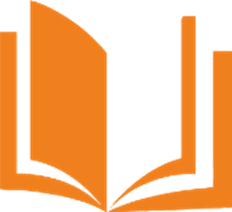 Трек «Орлёнок – Эрудит»
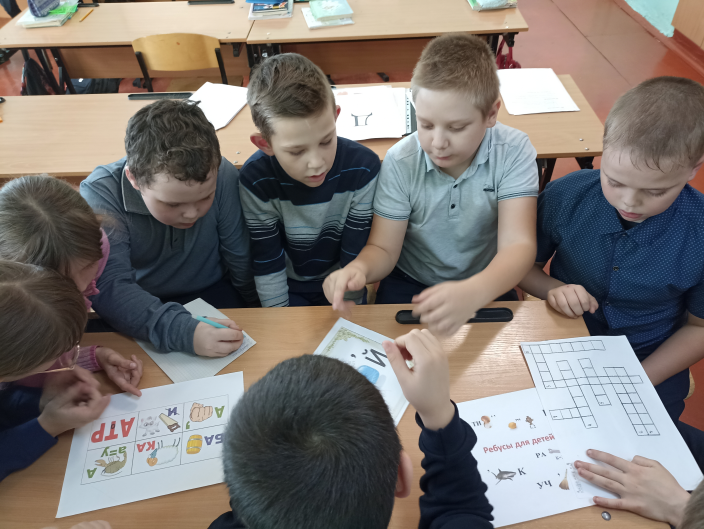 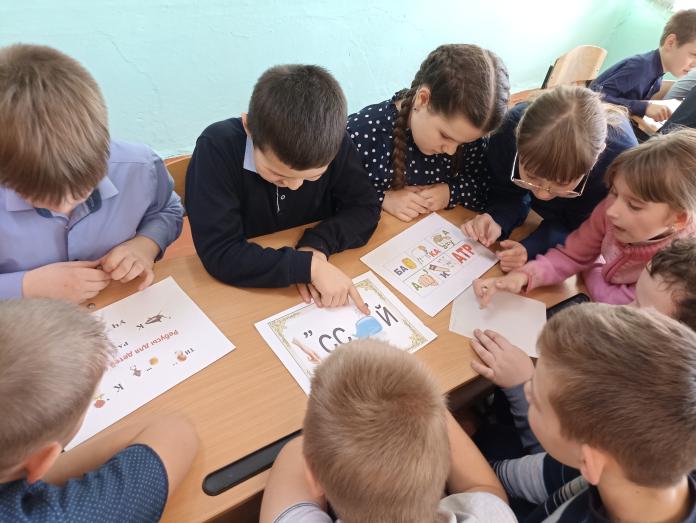 Трек «Орлёнок – Эрудит»
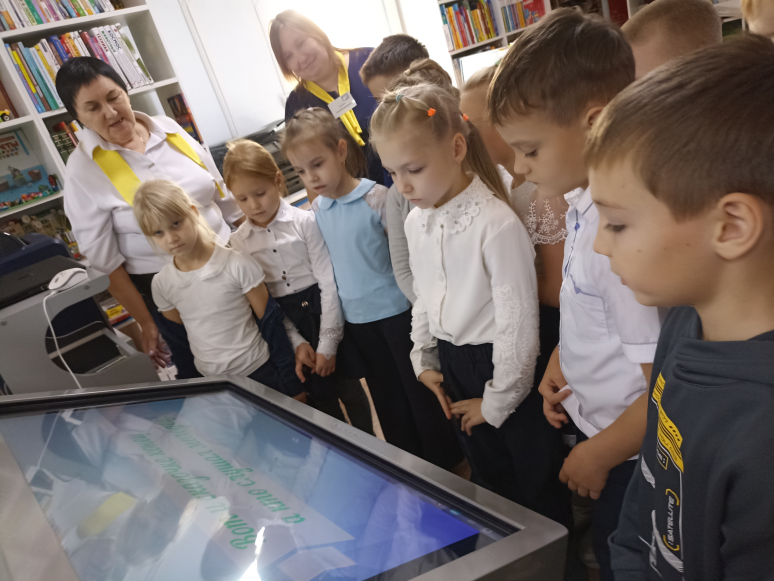 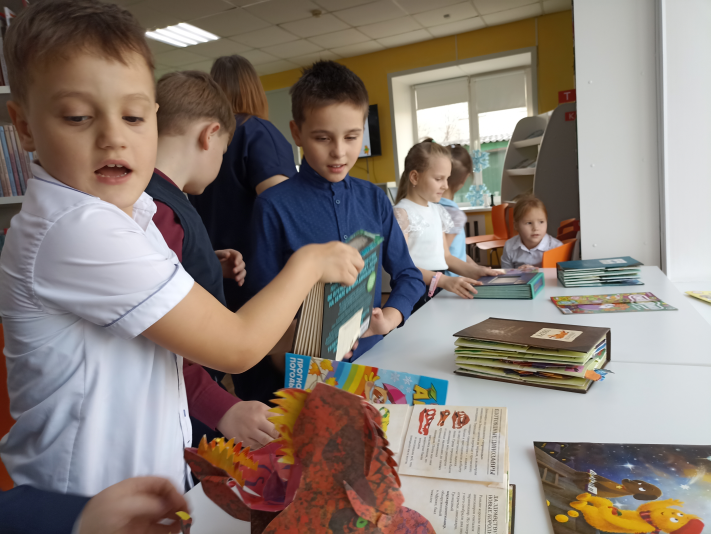 Трек «Орлёнок – Мастер»
В рамках данного трека дети знакомятся с пониманием того, что можно быть мастерами в разных сферах деятельности, в различных профессиях. 
Дети готовят новогодний спектакль, концерт или представление, часть трека определена для знакомства с лучшими мастерами своего дела (на уровне региона или страны). 
Ценности трека - искусство и познание.
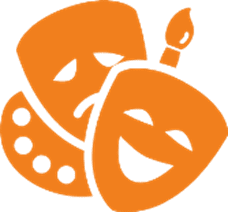 Трек «Орлёнок – Мастер»
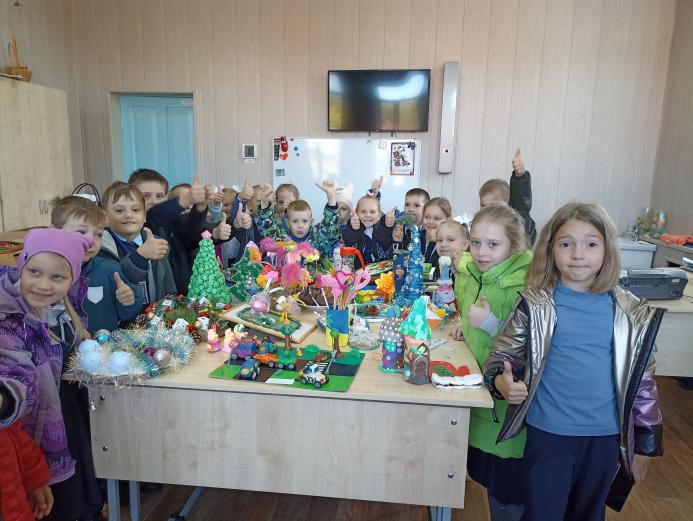 Трек «Орлёнок – Мастер»
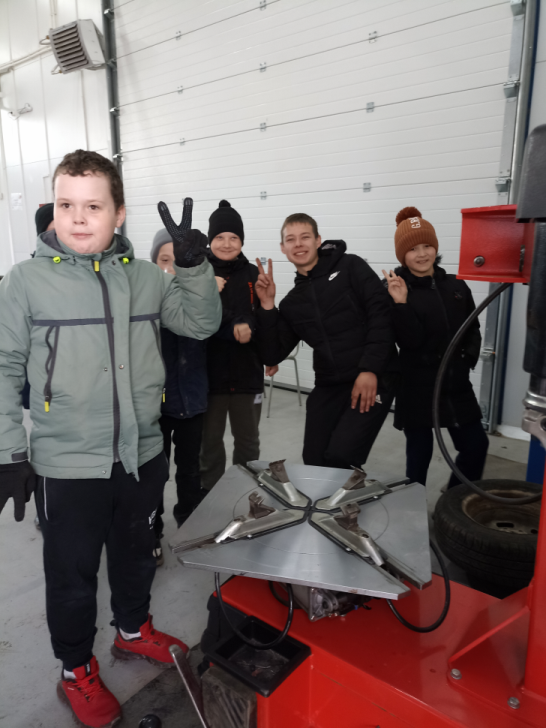